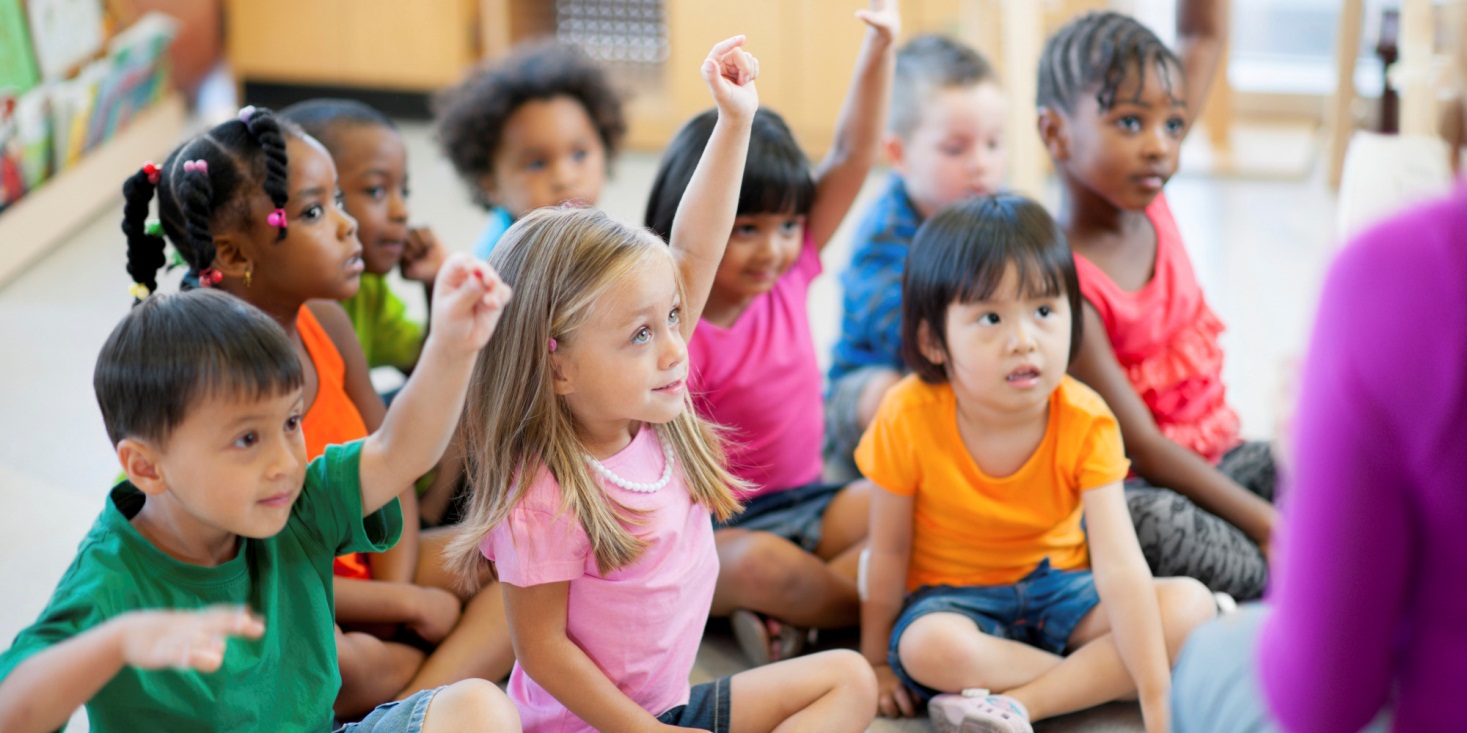 Creating a SWYC Screening Plan, Part 4/5Assign your roles and train your staff
Ellen C. Perrin, MD 
R. Christopher Sheldrick, PhD
Kate Mattern, BA
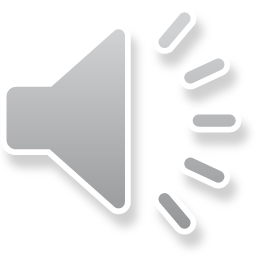 Who will…
Manage the system?
Organize and restock paper forms?
Be in charge of maintaining electronic systems?

Get the forms to parents?
Calculate age and hand out the correct paper form to parents?
Read forms to parents with literacy or language issues?

Score the forms, if scoring is not done electronically?

Get the information into the chart, if  not done automatically in an electronic system?

Discuss with parents?

Manage referrals, as needed?
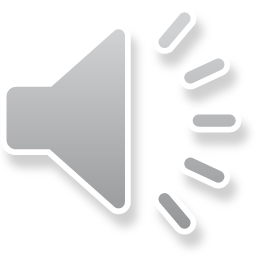 2
[Speaker Notes: Imagine your screening process from start to finish. Think through what specific staff members will be responsible for each action along the way. Who will restock forms or maintain electronic systems? Who will get the forms to the parents, ensuring that age is correctly calculated and that literacy and language issues are addressed? If the forms are not being automatically score in an electronic system, who will score the forms? Who will review answers with parents and make referrals if needed? How will the information be entered into the chart for record keeping and longitudinal reference?]
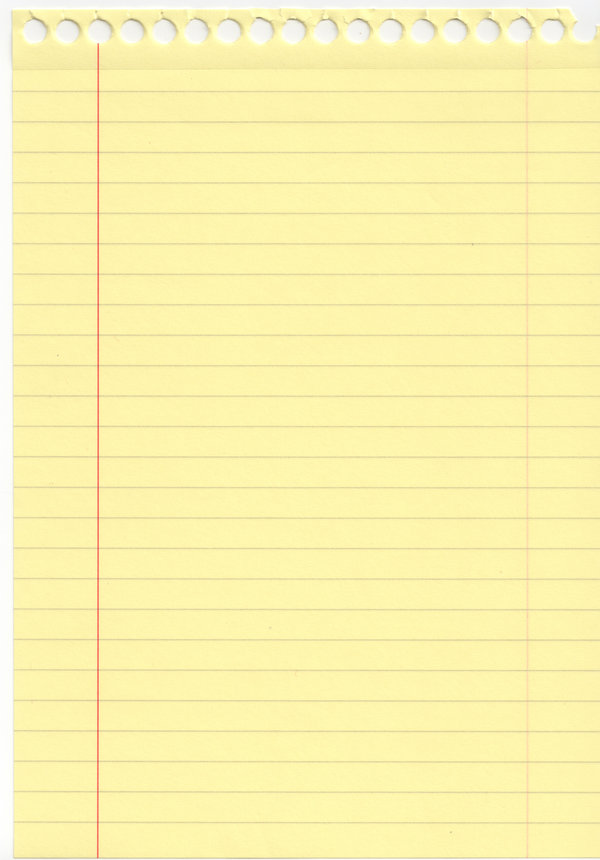 Example
Receptionist prints and stores all SWYC forms
Receptionist calculates child’s exact age and gives parent correct form at check-in
Receptionist collects completed forms and gives them to nurse
Nurse scores form
Nurse scans form into EMR and delivers scored paper form to clinician
Clinician reviews form with parent and stores form in medical chart to be reviewed longitudinally
Clinician communicates findings with other members of care team as needed 
If further evaluation or referral is indicated, case manager assists
Example assignments for a practice using paper forms to the right

Your own assignments will be influenced by:
your screening system (electronic? Combination of electronic and paper?)
your available staffing
 practice preferences
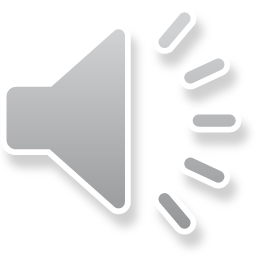 3
[Speaker Notes: Here’s an example of how you might assign duties. This is just an example- your specifics will vary depending on the system you have set up.]
Train your staff
Assign a “practice champion”
Reads the SWYC User Manual
Organizes training
Answers questions
Checks in on how it is going for providers, administrators, staff
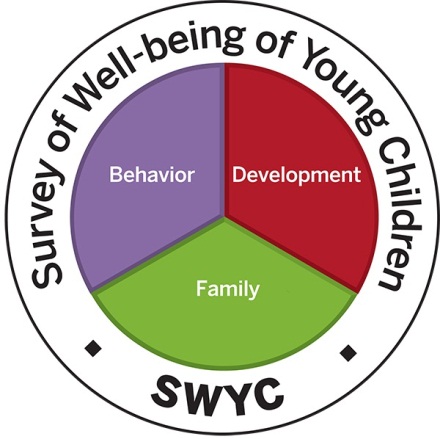 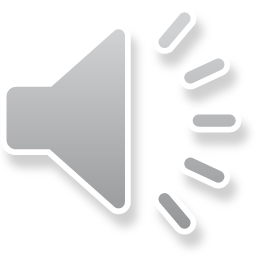 4
[Speaker Notes: We would suggest that every practice using the SWYC assign one person as a practice champion for the SWYC. This person is responsible for reading the SWYC User’s Manual, organizing training, answering questions from staff, and periodically checking in with providers, administrators, and staff about how using the SWYC is going.]
Train your staff
All staff need to understand:
Why you are screening
The components of the SWYC
The ages of children who need to be screened
How to answer basic questions from parents: Why am I completing this? Should I be worried that my child can’t do everything described?

Some staff need to be trained on:
How to score the forms
How to interpret a positive screen
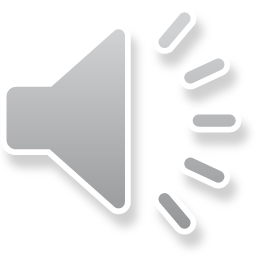 5
[Speaker Notes: Think through who on your staff needs to be trained in what.

It is important that everyone on the staff understand the basics of the SWYC- why you are screening, what content areas the SWYC covers, which children are being screened, and how to answer basic questions from parents.

Other more specific training can be geared to only those staff members who will be asked to handle particular parts of the screening process. For instance, only the group of staff who will need to score the SWYC need to know how the scoring works. Only the group of staff who are responsible for interpreting the results and deciding on next steps need to understand the meaning of a positive screen.]
Train your staff
Resources available at www.theswyc.org
The SWYC User Manual

“Scoring Cheat Sheet”

SWYC 101: Guide for Front Desk Staff template

Other Powerpoints on selecting age-appropriate forms and scoring
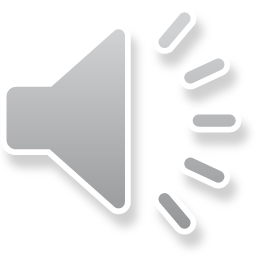 6
[Speaker Notes: We have made training resources available on our website, www.theswyc.org. These include the SWYC User’s Manual, a scoring cheat sheet that you can have on hand for easy reference, scoring tutorial videos that may assist in training, and a templated “SWYC 101: Guide for Front Desk Staff” that you can customize to your practice and distribute to front desk staff.]
We’d appreciate your feedback on this Powerpoint!

Answer two quick satisfaction questions here:
https://www.surveymonkey.com/r/XW7Y9NP
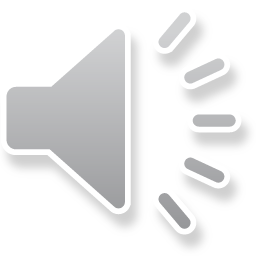 7
[Speaker Notes: Thanks for listening. Continue on to part 5 of this series if you’d like to learn more about planning out your post-screening actions.]